CSCE 742 Software Architecture
Lecture 12Attribute Driven Design Again
Topics
ATAM – team expertise and experience needed
Chapter 24
Next Time:
June 25, 2017
SEI series on Software Architecture
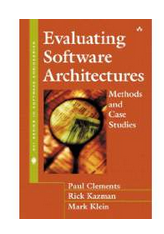 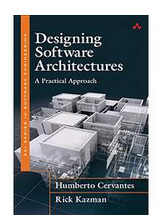 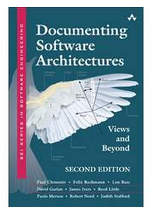 Meaning of Analysis
The Meaning of Analysis In the Merriam-Webster Dictionary, the word analysis is defined as follows: 
The careful study of something to learn about its parts, what they do, and how they are related to each other 
An explanation of the nature and meaning of something


Cervantes, Humberto; Kazman, Rick. Designing Software Architectures: A Practical Approach (SEI Series in Software Engineering) (Kindle Locations 474-478). Pearson Education. Kindle Edition.
Cervantes; Kazman, Designing Software Architectures: A Practical Approach
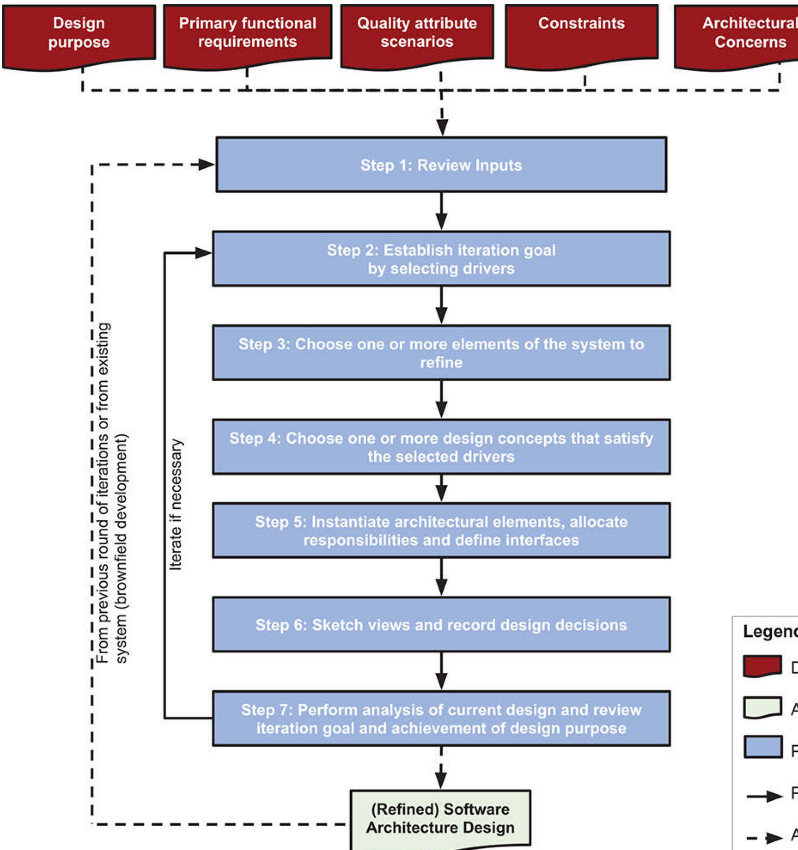 Attribute Driven Design  (3.0)
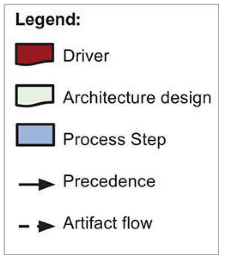 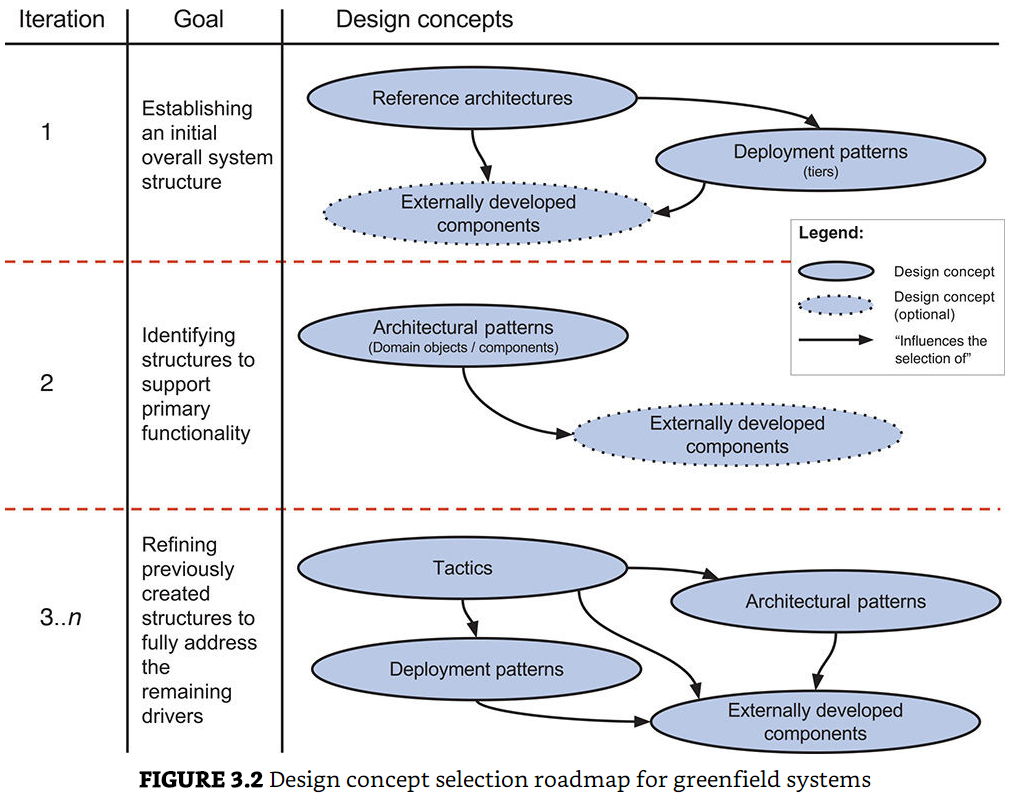 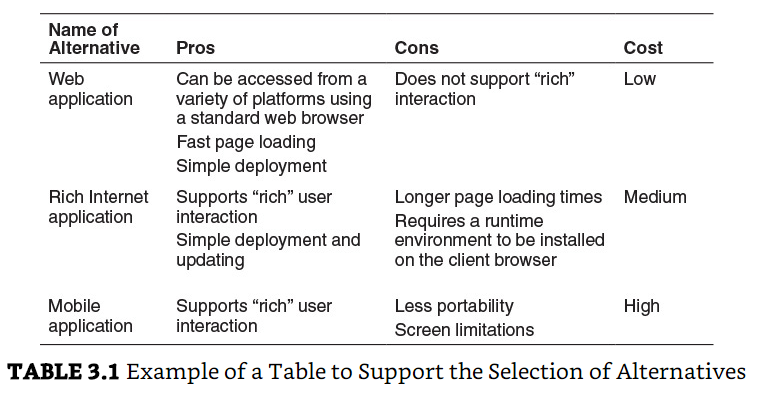 Cost Benefit Analysis Method (CBAM)
CBAM is a method that guides the selection of design alternatives using a quantitative approach. 
It considers that architectural strategies (i.e., combinations of design concepts) affect quality attribute responses, and
 that the level of each response in turn provides system stakeholders with some benefit called utility. 
Each architectural strategy provides a different level of utility, but also has a cost and takes time to implement. 
The idea behind the CBAM is that by studying levels of utility and costs of implementation, particular architectural strategies can be selected based on their associated return on investment (ROI).
levels of response for each scenario
The worst-case scenario, which represents the minimum threshold at which a system must perform (utility = 0) 
The best-case scenario, which represents the level after which stakeholders foresee no further utility (utility = 100) 
The current scenario, which represents the level at which the system is already performing (the utility of the current scenario is estimated by stakeholders) 
The desired scenario, which represents the level of response that the stakeholders are hoping to achieve (the utility of the desired scenario is estimated by stakeholders)
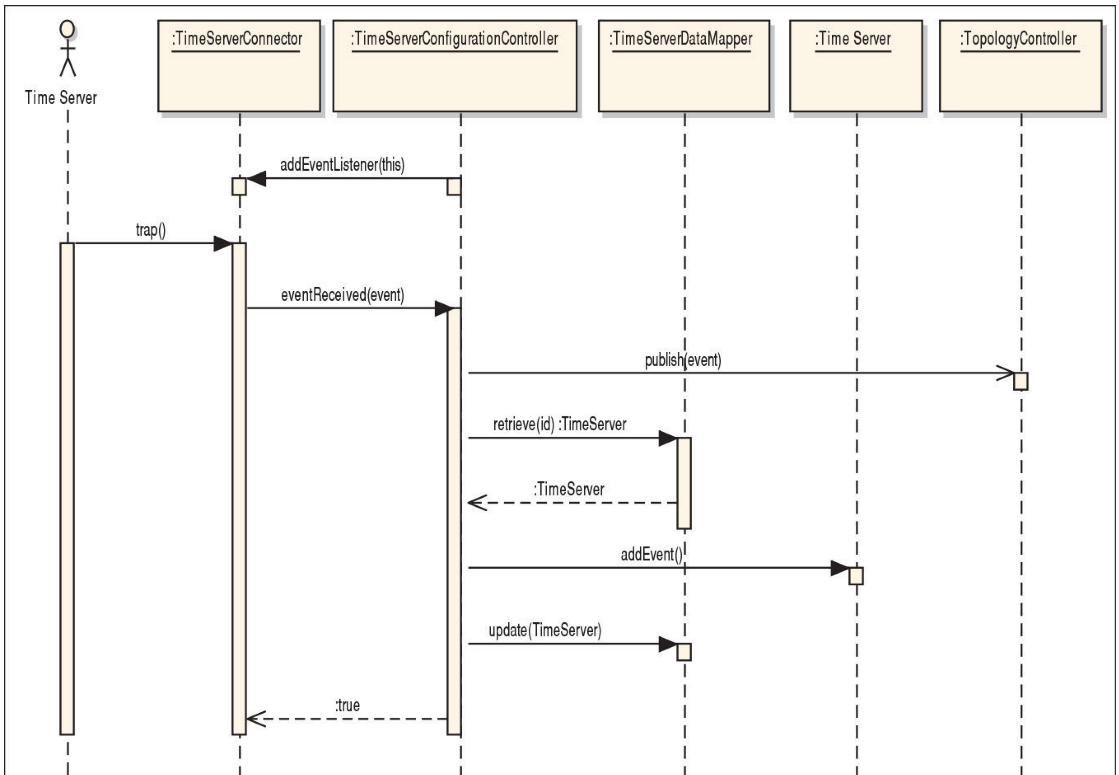 Active Reviews for Intermediate Design
ARID
the architecture design (or part of it) is presented to a group of reviewers
engineers who will make use of this design. 
After the design presentation, a set of scenarios is selected by the participants. The selected scenarios are used for the core of the exercise, where the reviewers use the elements present in the architecture to satisfy them. 
In standard ARID, the reviewers are asked to write code or pseudo-code or perhaps sequence diagrams
Picture Plus
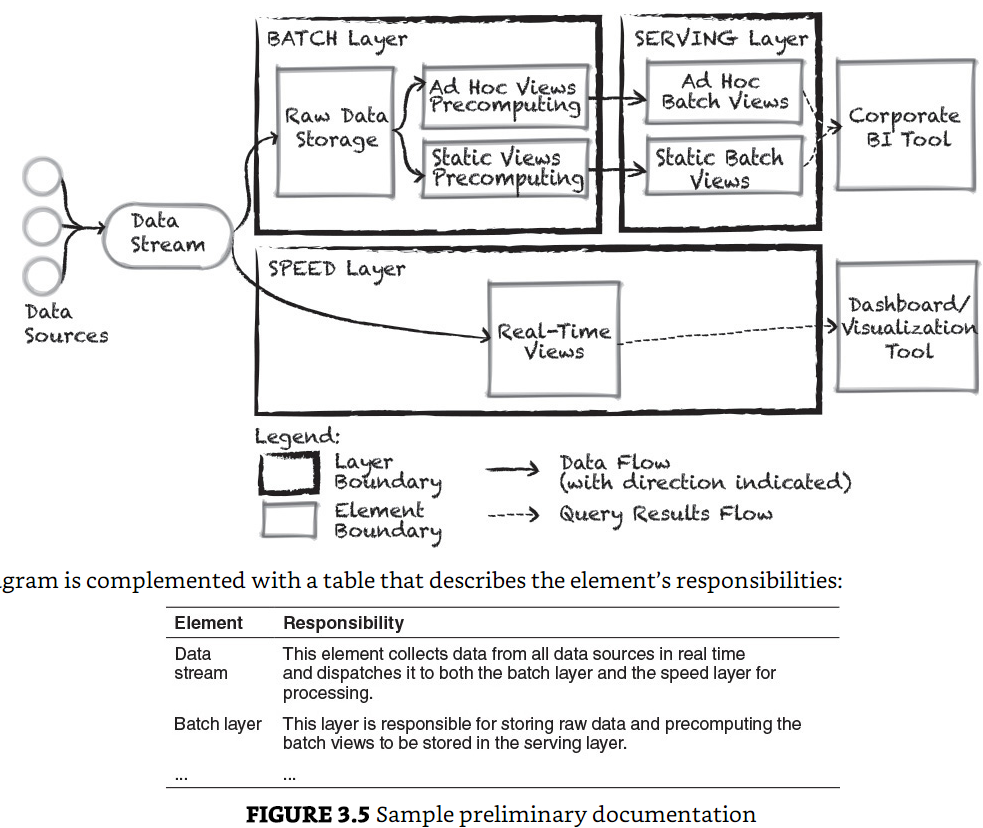 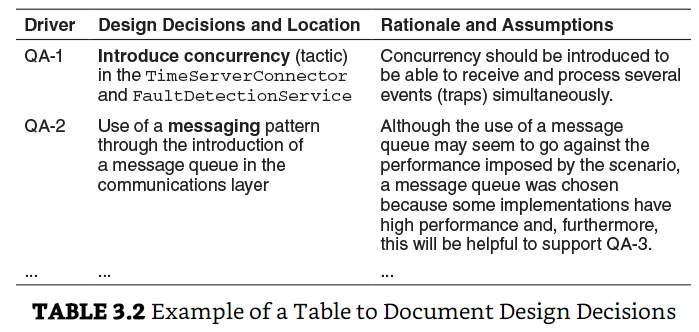 SA with Agile: Architectural Backlog
Pivotal Tracker – Kanban board







…
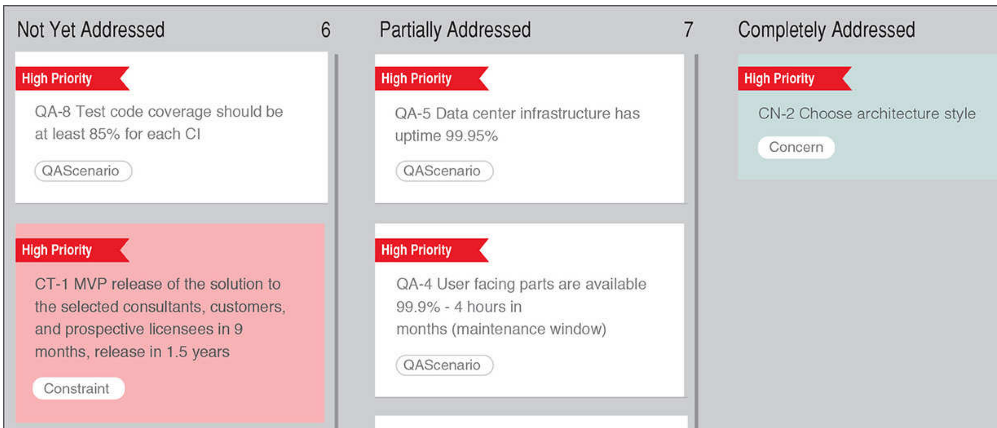 Case Study: FCAPS System (Chap 4)
Greenfield system in a mature domain
Business case
Time servers – 100 of them to supply consistent time
Fault management. The goal of fault management is to recognize, isolate, correct, and log faults that occur in the network. 
Configuration management includes gathering and storing configurations from network devices, 
Accounting. The goal here is to gather device information. 
Performance management. This category focuses on determining the efficiency of the current network. 
Security management. This is the process of controlling access to assets in the network.
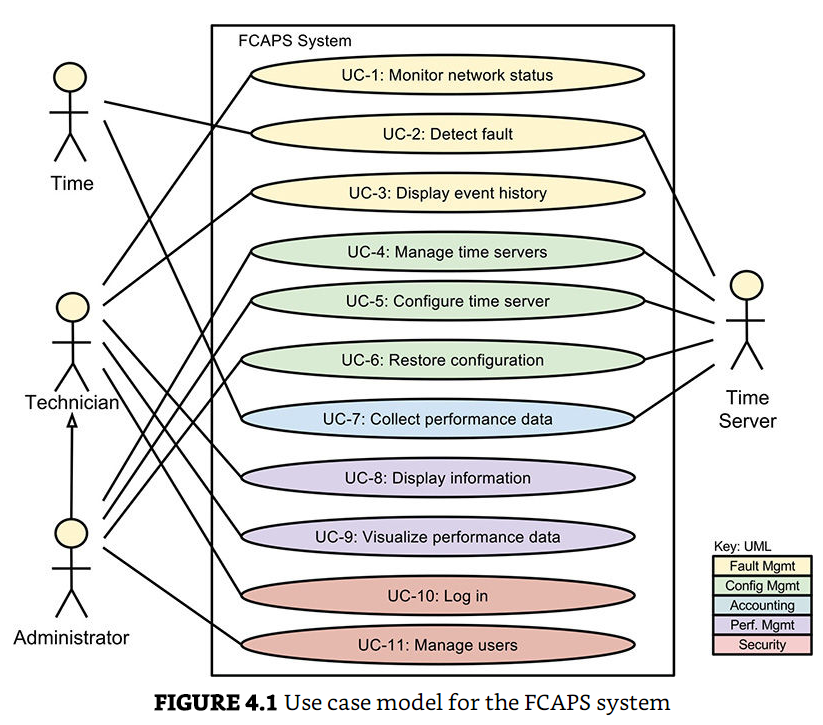 Use-Case Model
Use-Case Table
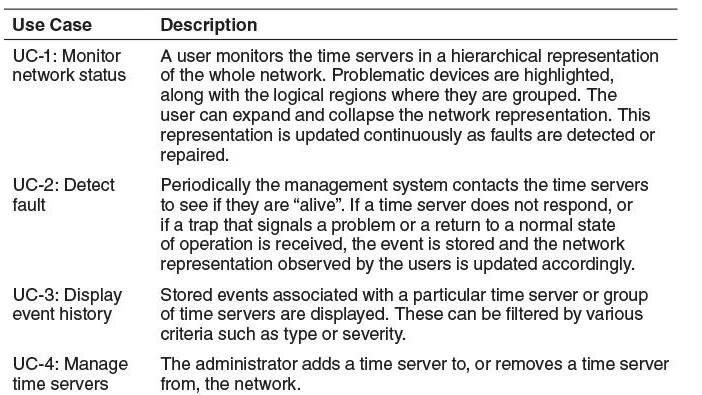 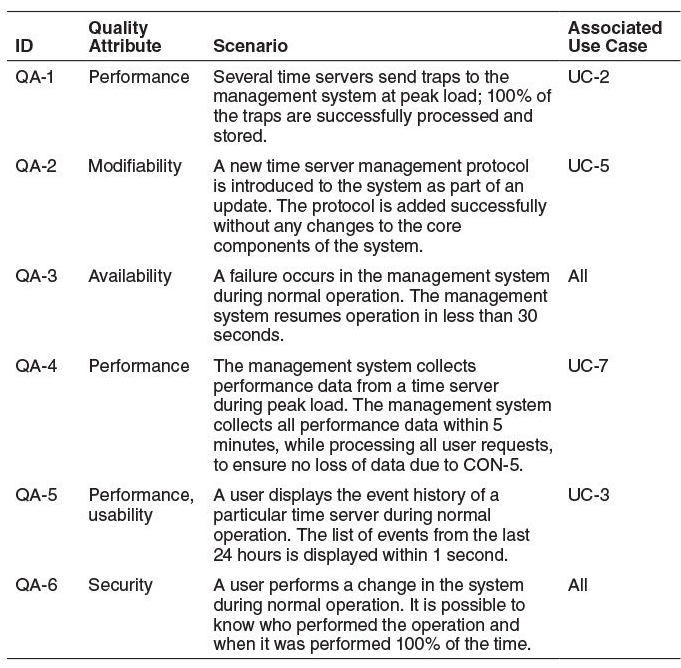 Quality Attribute Scenarios
Concerns
4.3.1 ADD Step 1:
ADD Step 2: Select Drivers
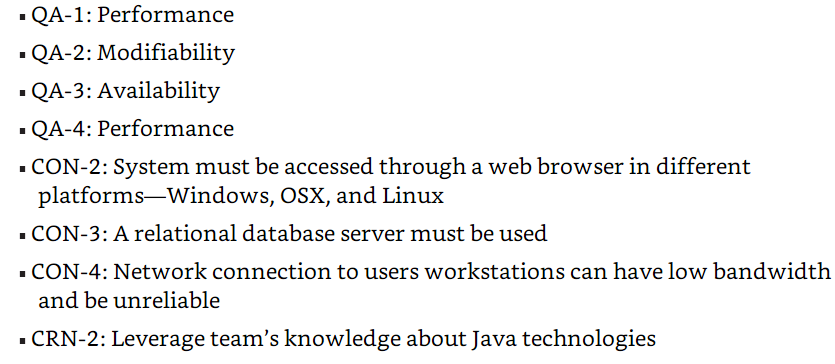 ADD Step 3:
ADD Step 3: Choose Element to Refine
Start with entire system
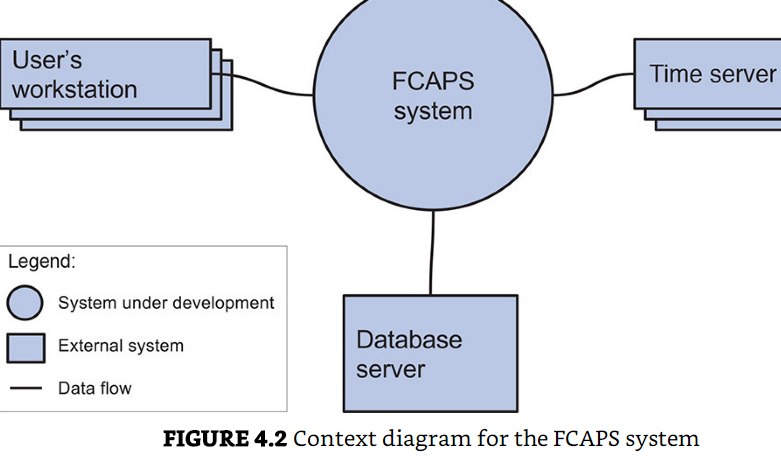 Step 4: Choose One or More Design Concepts That Satisfy the Selected Drivers
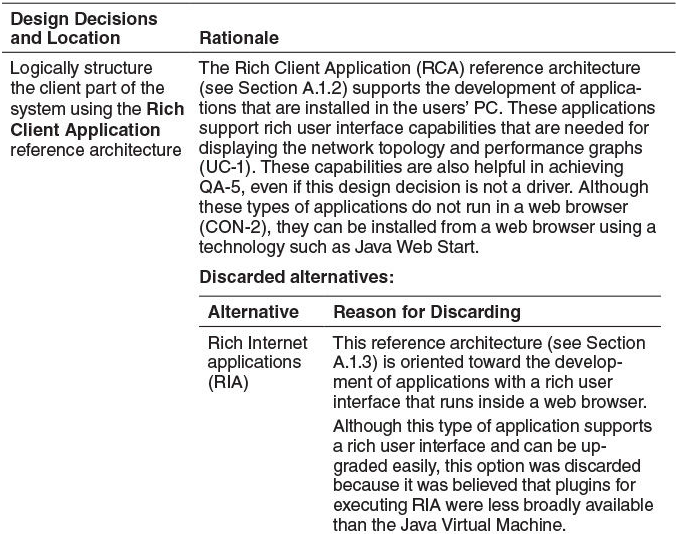 Step 5: Instantiate Architectural Elements, Allocate Responsibilities, and Define Interfaces
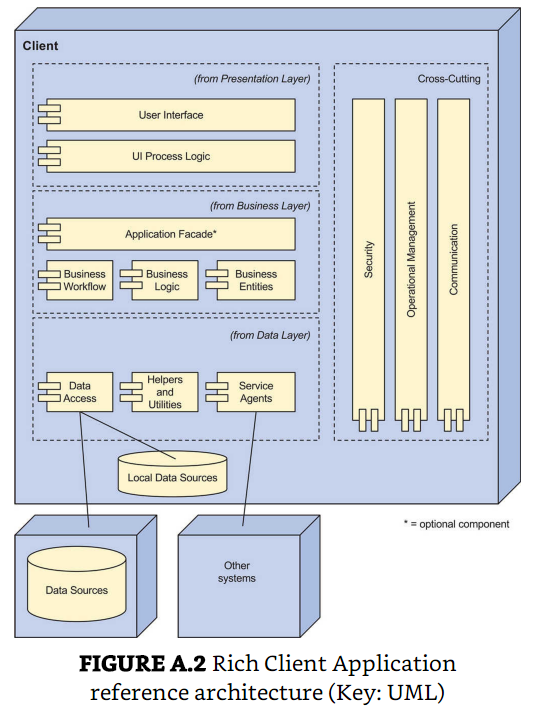 Rich Internet Application
from the catalog in appendix A
Web App
Rich Inter. App
Mobile App
Service App
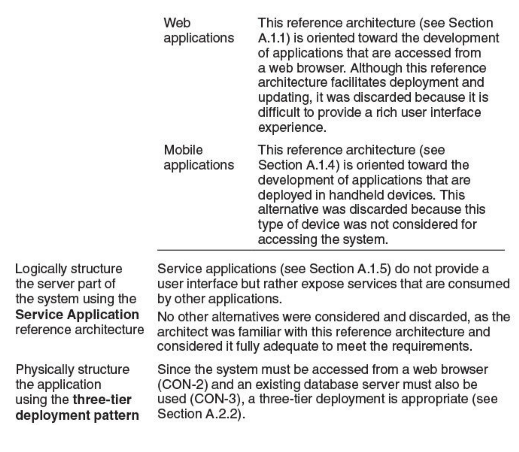 Design Decisions
continued
Design Decisions
continued
Step 6: Sketch Views and Record Design Decisions
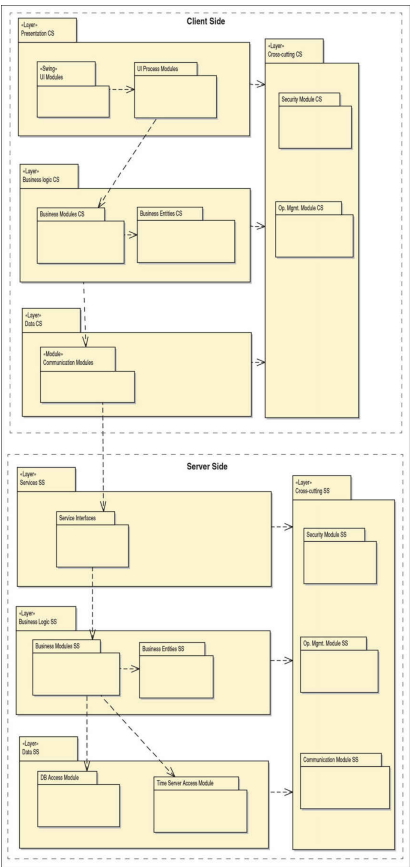 The words
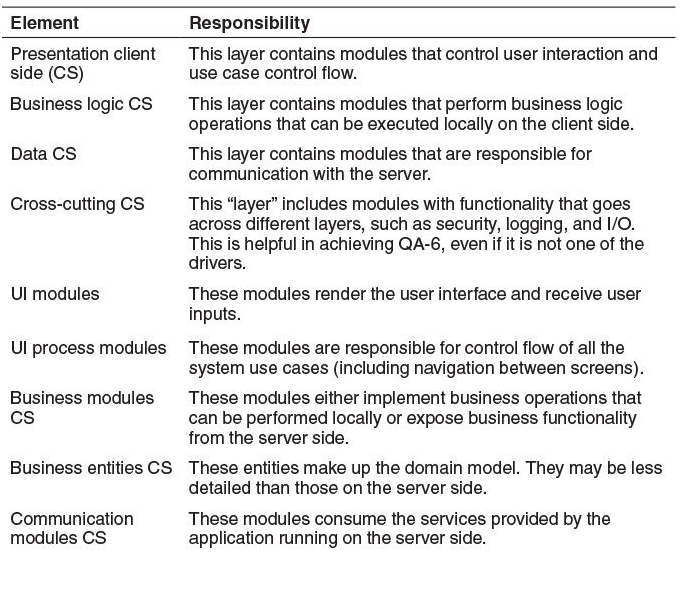 Initial Deployment Diagram
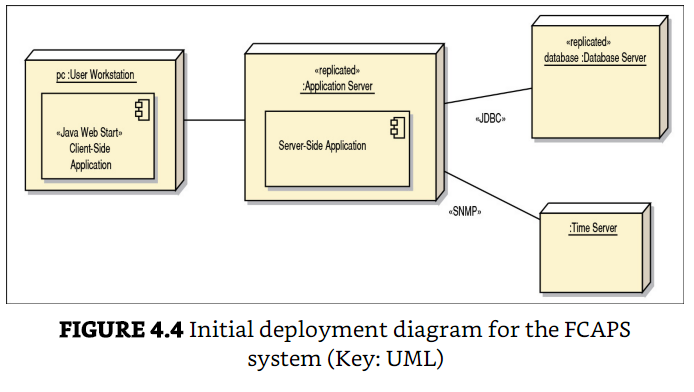 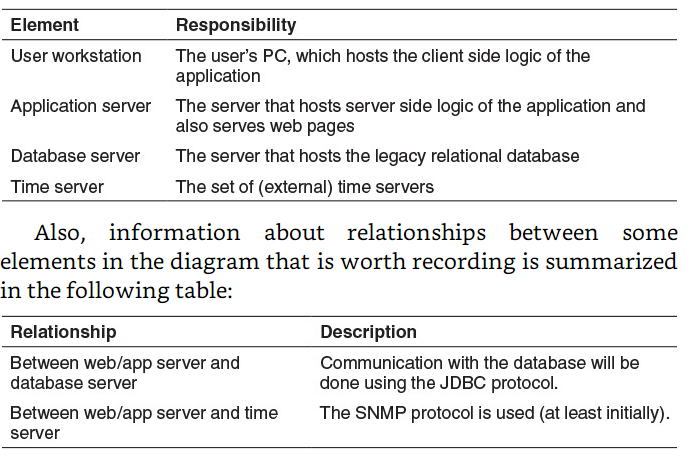 Step 7: Perform Analysis of Current Design and Review Iteration Goal and Achievement of Design Purpose
Kanban Board
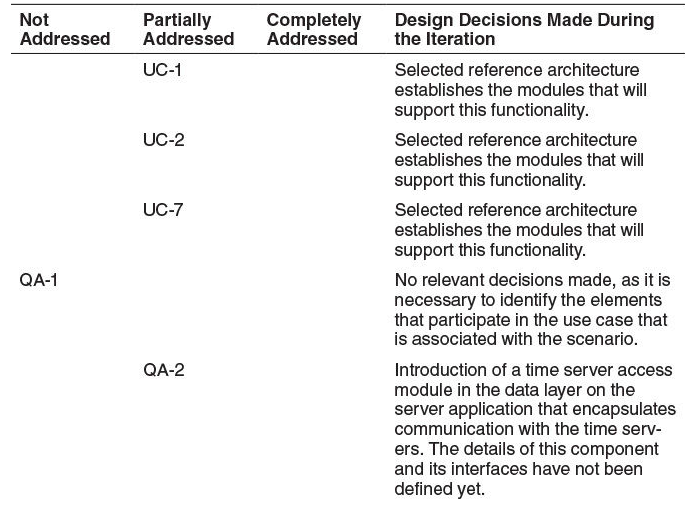 Iteration 2: Identifying Structures to Support Primary Functionality
Step 2: Establish Iteration Goal by Selecting Drivers
The goal of this iteration is to address the general architectural concern of identifying structures to support primary functionality. 
Identifying these elements is useful not only for understanding how functionality is supported, but also for addressing CRN-3, the allocation of work to members of the development team. 
In this second iteration, besides CRN-3, the architect considers the system’s primary use cases: 
UC-1 
UC-2 
UC-7
Step 3: Choose One or More Elements of the System to Refine
The elements that will be refined in this iteration are the modules located in the different layers defined by the two reference architectures from the previous iteration. 
In general, the support of functionality in this system requires the collaboration of components associated with modules that are located in the different layers.
Step 4: Choose One or More Design Concepts That Satisfy the Selected Drivers
In this iteration, several design concepts— in this case, architectural design patterns— are selected from the book Pattern Oriented Software Architecture, Volume 4.
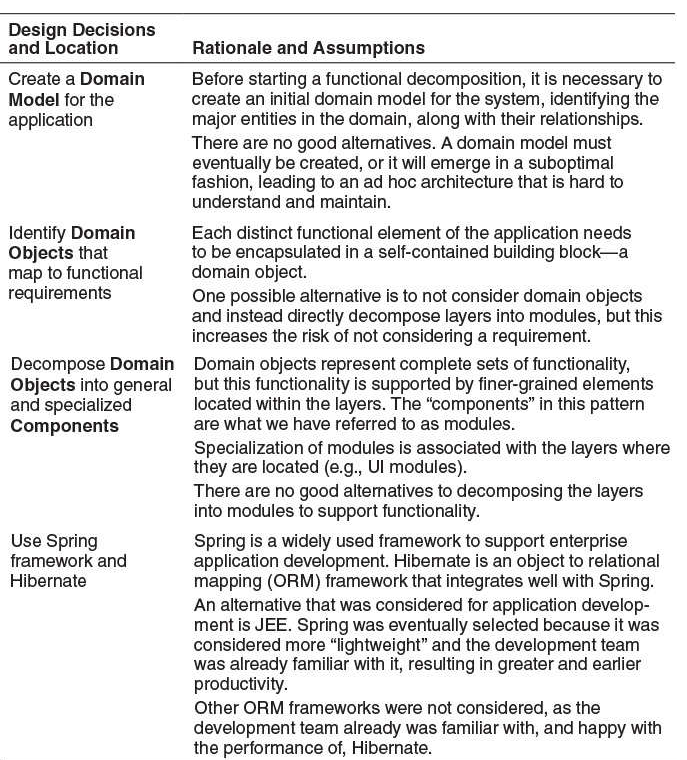 Step 6: Sketch Views and Record Design Decisions
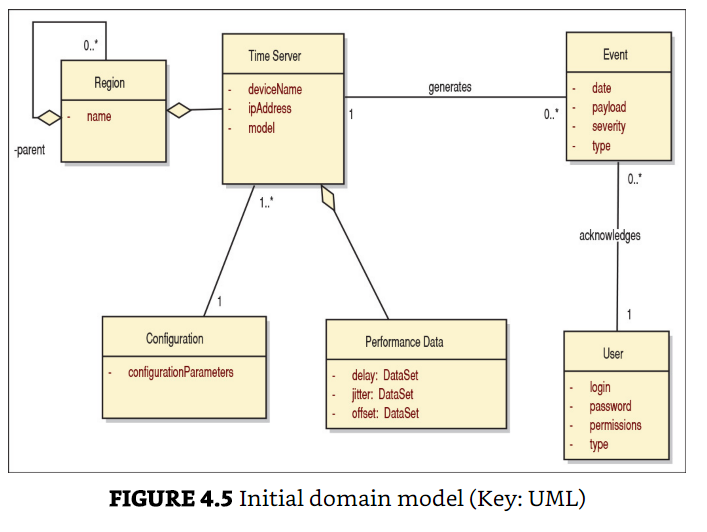 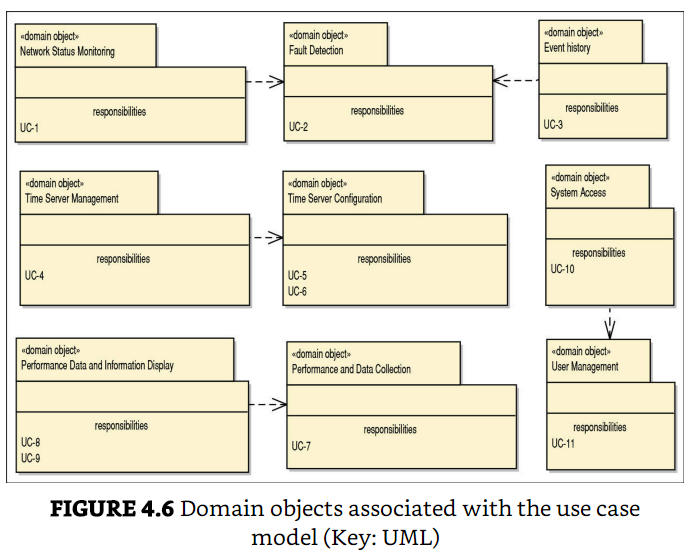 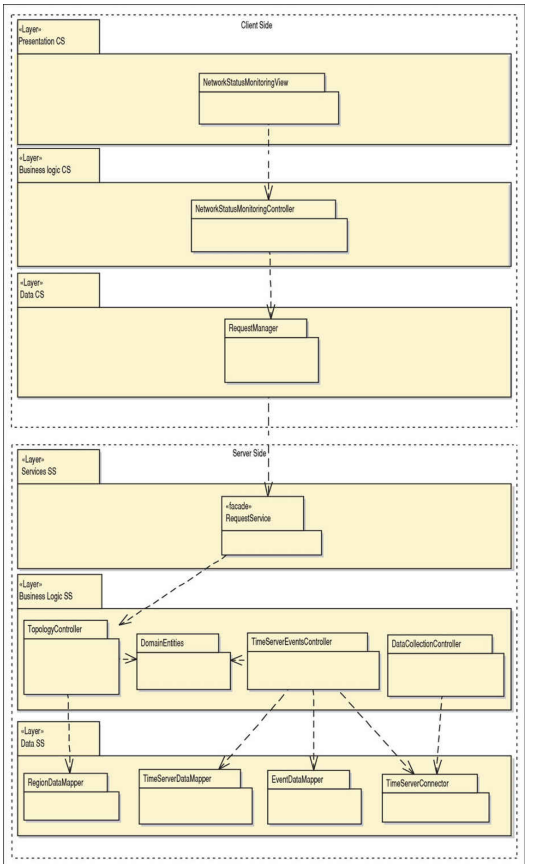 Plus words table
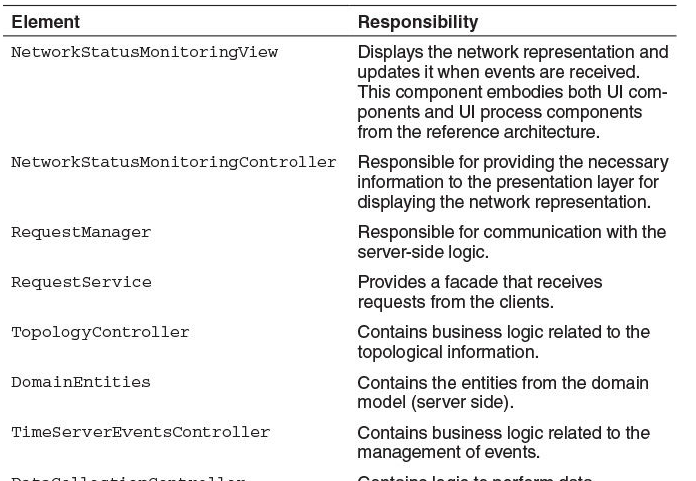 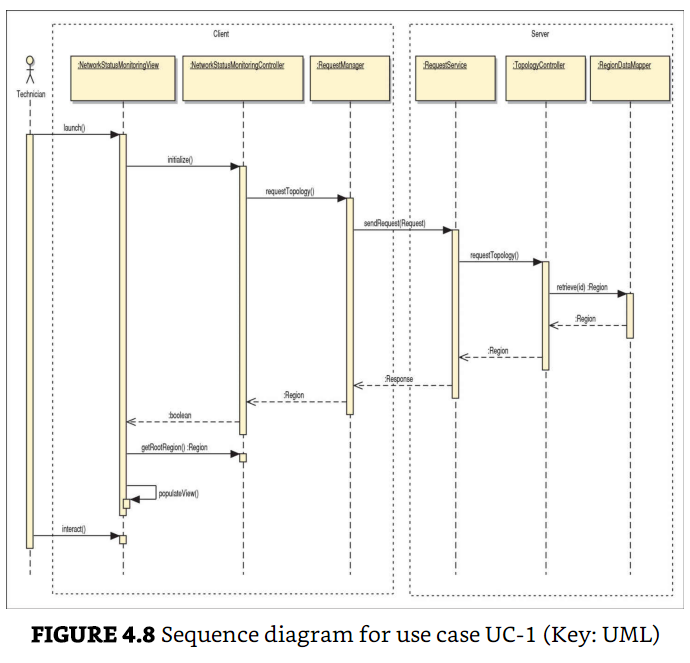 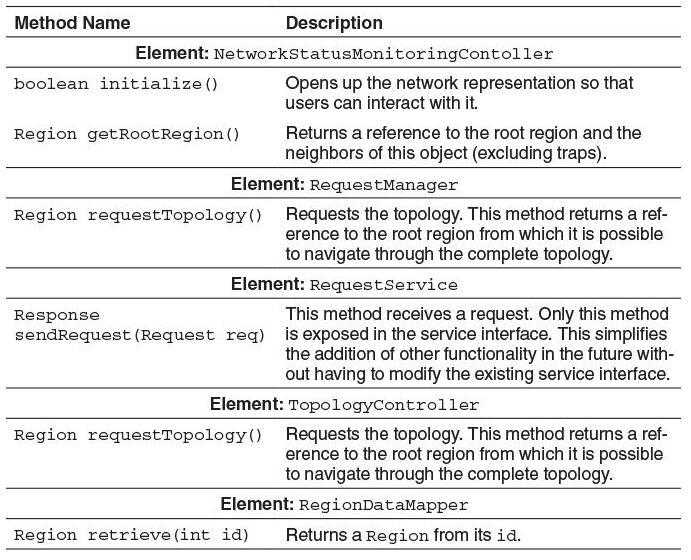 UC-2 Detect Fault
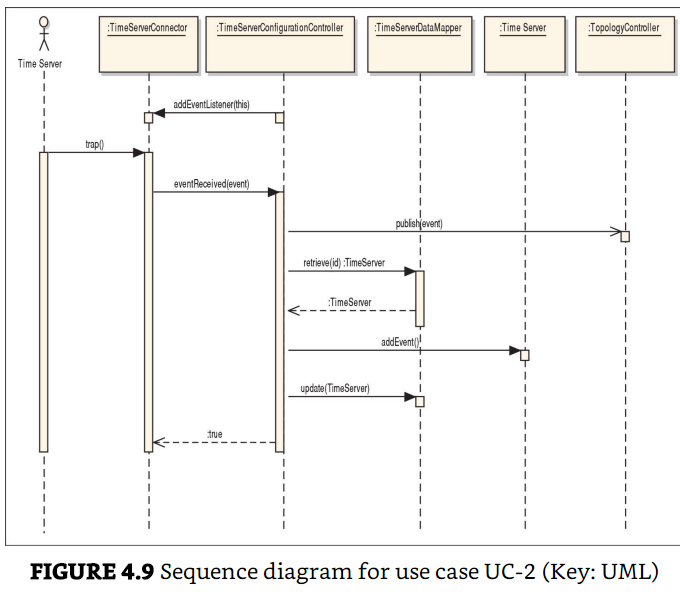 Step 7: Perform Analysis of Current Design and Review Iteration Goal and Achievement of Design Purpose
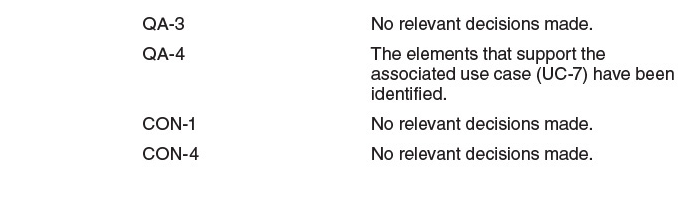 Iteration 3: Addressing Quality Attribute Scenario Driver (QA-3)
4.3.4 Iteration 3: Addressing Quality Attribute Scenario Driver (QA-3) This section presents the results of the activities that are performed in each of the steps of ADD in the third iteration of the design process. Building on the fundamental structural decisions made in iterations 1 and 2, we can now start to reason about the fulfillment of some of the more important quality attributes. This iteration focuses on just one of these quality attribute scenarios.
4.3.4.1 Step 2: Establish Iteration Goal by Selecting Drivers For this iteration, the architect focuses on the QA-3 quality attribute scenario: A failure occurs in the management system during operation. The management system resumes operation in less than 30 seconds. 
4.3.4.2 Step 3: Choose One or More Elements of the System to Refine For this availability scenario, the elements that will be refined are the physical nodes that were identified during the first iteration:
Application server
Database server
4.3.4.4 Step 5: Instantiate Architectural Elements, Allocate Responsibilities, and Define Interfaces
The instantiation design decisions are summarized in the following table:
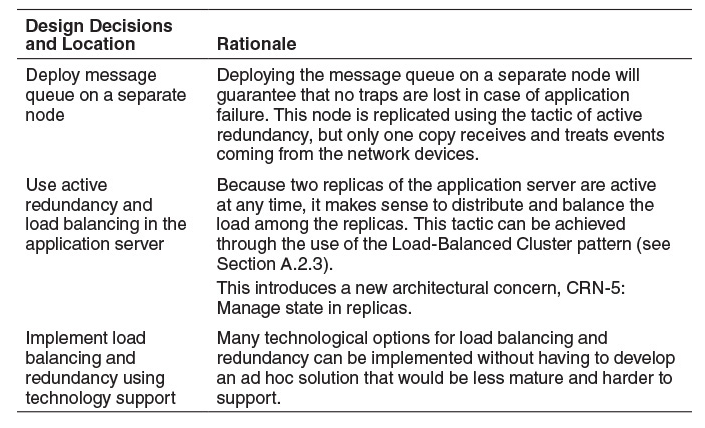 Step 6: Sketch Views and Record Design Decisions
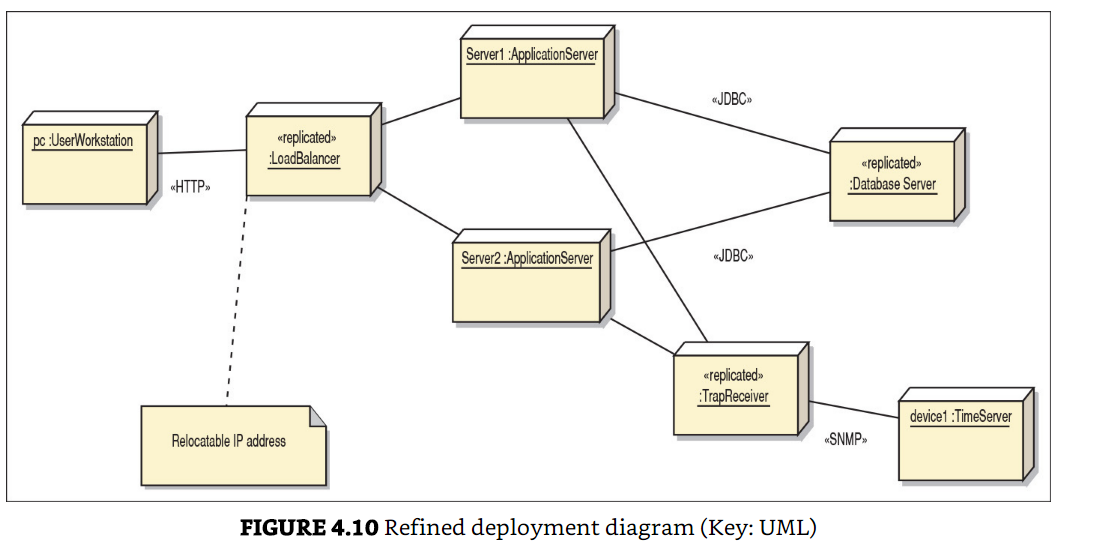 New responsibilities – not listed before
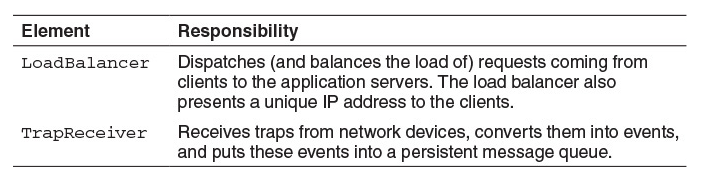 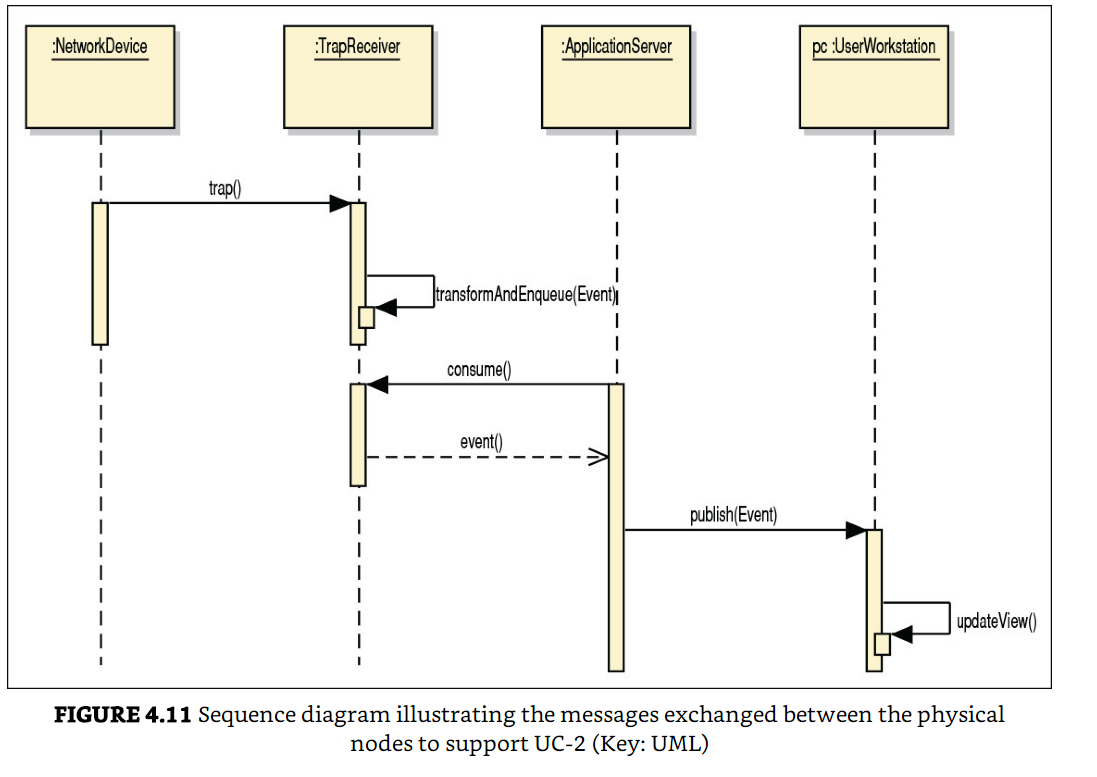 Step 7: Perform Analysis of Current Design and Review Iteration Goal and Achievement of Design Purpose
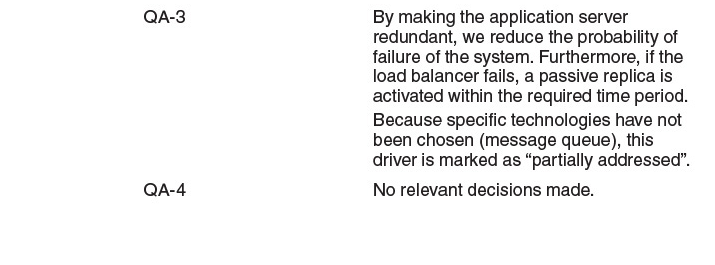 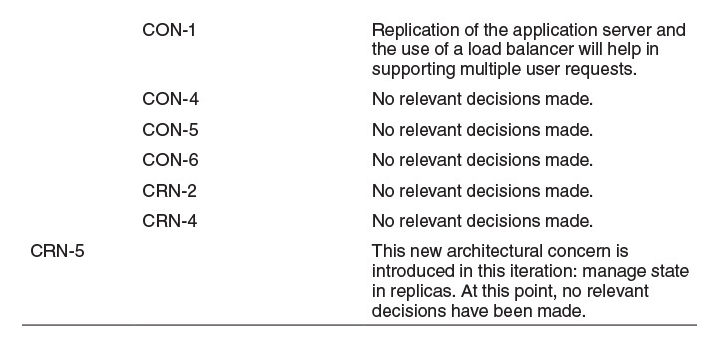 Summary